Vintage Status: Shock, Awe . . . awesome! ; Powered and empowered aging
Elaine Ragsdale Schott, Ph. D., LMSW
College of Community and Public Service 
Grand Valley State University
School of Social Work
Quotes
“Once a man and twice a child.”

“God takes care of babies and fools.”

“Age is nothing but a number.”
Vintage
A prized vine…representative of the best. 
   Representative of or dating from a period long past.     
   (Webster’s New World Dictionary)



Status
Position; Rank; Standing; Prestige
   (Webster’s New World Dictionary)
DESCRIPTIONS COMMONLY MENTIONED IN DISCUSSIONS THAT REFERENCE AGING INCLUDE WORDS LIKE:
Ancient
Antique/Antiquated 
Bygone
Dated
Dowdy 
Decayed 
Elderly 
Enduring 
Faded 
Frail
Mature
Passe’
Shriveled
Stale
Used up
Veteran
Vintage
Wrinkled
Wise
Yellowed (as with age)
The associations of positive attributes connected with aging are far outnumbered by negative connotations.

( weil, a. 2007)
But not so fast!!!!
There are examples ‘a plenty’ that prove that…..
We still got it going on !!!!
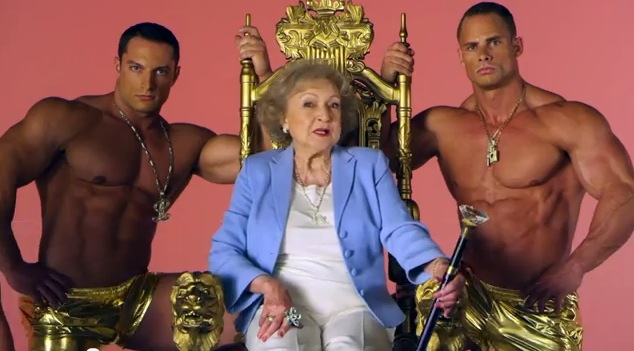 Hugh Downs
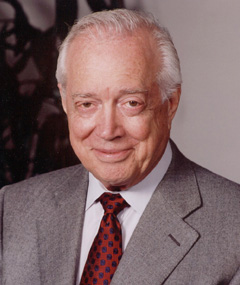 Harry Belefonte
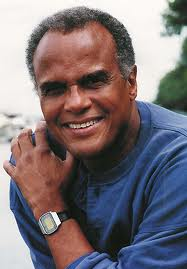 Rita Moreno
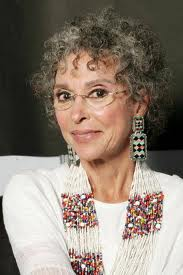 Diahann Carroll
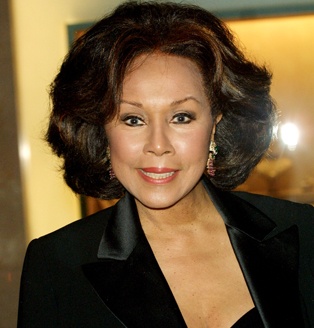 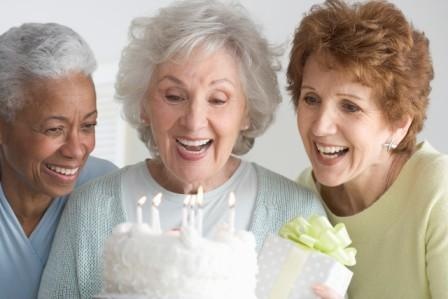 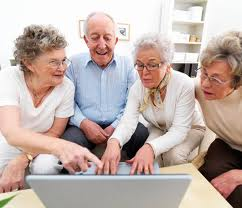 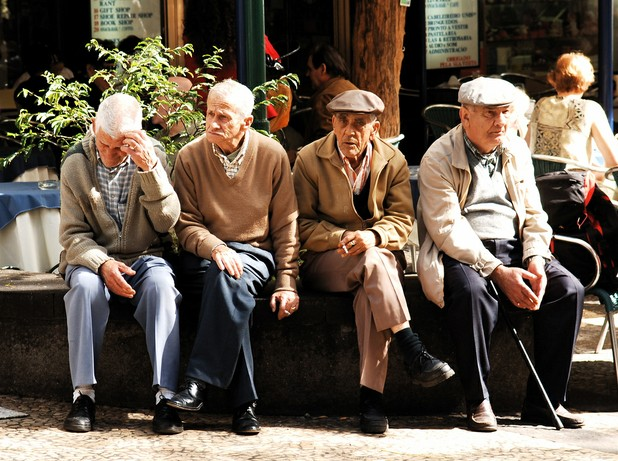 Maury Povich
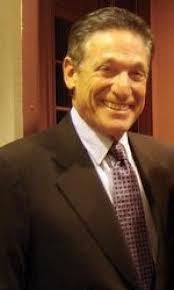 Cicely TYSON
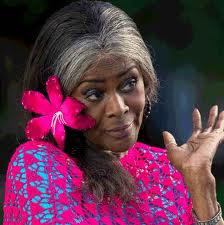 By 2030, the number of U.S. adults aged 65 years or older will more than double to about 71 million. The rapidly increasing number and diversity of older Americans has far reaching implications for the U.S. public health system and will place unprecedented demands on aging services and the nation’s entire health care system. 
						
						Tilly, 2010
In 2004, about 34 million people were providing unpaid care for adult family members, friends, or neighbors aged 50 years or older.
Challenges
Poverty rates are highest among families headed by a single woman
 
It is not uncommon for the rigors of life often associated with mid-life to extend well into advancing years of the lives of aging populations.
 
The empty nest frequently is NOT empty. It is occupied by grandchildren or young adults who may not have left home, or have found it necessary to return.
Older persons are the world’s fastest growing population group.
Between 2010- 2015, the annual growth rate for the 60 or over - 3.2 % is almost three times that recorded for the total population

	
	
				King & Calasant (2005) p.1
Older persons are the world’s fastest growing population group.
World wide by 2050 there will be more people over 60 than children under 15. Globally, the number of people over 60 with Dementia will account for 70% of the population.

					

					King & Calasant,  2005
Pressures to prepare for financial security in an ever increasing “insecure” economic and social environment abound.
 
Responsibilities for aging parents can begin in mid-life and extend for decades.
 
In 2001 roughly seven to twelve percent of all workers assisted an elderly parent or relative financially, with daily living activities, health care, or residential moves.
 Schriver, 2011
One might argue that what heretofore characterized the middle years (40s – late 50s) may start a bit later and continue…
 
Later onset of child bearing may extend childrearing activities into later adulthood. This may come at a time when physical, mental, or emotional health are compromised by the process of aging.
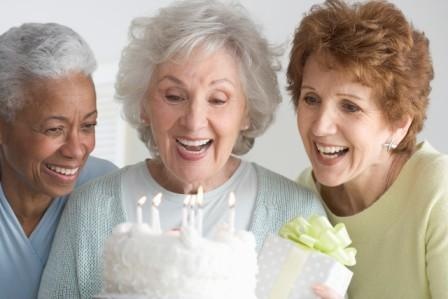 Healthy
	Aging
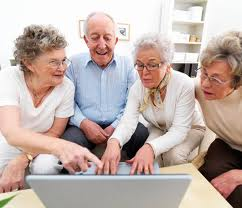 In 
later life
Positive factors associated with healthy aging
Despite many myths and stereotypes about aging, there are many advantages associated with aging Knight, 2004

Such advantages include psychological and mental development as well as continued social engagement and intellectual stimulation.
Adults may begin to apply the wealth of their experiences, their perspectives on time, and their adaptations to life crises to personally satisfying answers to the most fundamental of existential questions. 

Memory, reasoning, information, problem-solving abilities, and mental rigidity or fluidity can influence the capacity of older adults to introspect, assess personal past history, and make plans for the future (Knight, 2004).
The accumulation of experiences throughout each older person’s life also undoubtedly adds to the framework and self-evaluation of one’s life. 
 
Older persons exercising positive and hopeful attitudes can aide them in gaining special perspectives on conditions of continuity and change within their culture that can help them shape their own lives. 
                                       Onedera & Stickle, 2008
In the process of developing a psychohistorical perspective, very old adults can develop a personal understanding of stability and change, effects of history on individual lives, and one’s place in the chain of evolution.

					Onedera & Stickle, 2008
Particular forms of ageism – exclusion of the old- have been shaped by nations’ unique interplays of cultures…..histories….and positions within the global economy…….Western forms of ageism include the depiction of the old as a social burden in an apocalyptic scenario…..




King & Calasanti (2005, pp. 139-140)
… Ageism targets the old and stigmatizes their dependency as burdensome, just as it maligns their unpaid labor as unproductive”  King & Calasanti  2005, pp. 139-140.
Power 
	Ability to act or produce an effect
	 To be able
	(synonym) grip, mastery, energy 

Empower
	To invest with power or official 	authority 
	To equip or supply with ability
References to empower
“Empower” and “Empowerment” are commonly used in contemporary communication.

However, the word’s origin can be traced to the  mid 17th century.

The initial emphasis of the word empower was a more legalist meaning- “ to invest with authority; authorize.” 

	American Heritage Dictionary of the English Language, 2009